Föräldramöte
VIK team 11
Agenda
Principer och förhållningssätt
Planering cuper
Förslag på nytt träningsupplägg
Övriga punkter
Principer och förhållningssätt
Principer för och förhållningssätt till hockeyspelet (träning och match)
Utveckling före resultat
Sträva efter att vara den spelare som gör sina medspelare bättre
Helst klokskap, men hellre övermod än feghet
Ihärdighet och passion som ledstjärna
Jag kan inte än mindset
Grunder är nyckeln till utveckling
19/20 och 1/20 förhållandet
Sociala principer och förhållningssätt
Vi ska vara ett lag och alla ska känna sig del av laget
Vi ska vara schysta mot varandra
När vi är på plats vill vi att spelare umgås
Inga mobiltelefoner 
Inga högtalare i omklädningsrum
Ingen ska behöva känna sig utanför
Vi kan hantera det fysiskt
Vi har svårt för att hantera det digitalt
Nivåanpassning
Alla spelare utvecklas i olika takt och vi skall i viss mån anpassa utifrån spelarens fysiska-, motoriska- och kognitiva utveckling
Vi skall i viss mån anpassa efter att olika spelare driver sin egen utveckling på olika sätt
Ibland görs anpassning till träning och ibland på träning
Ibland görs anpassning till matcher och ibland till cuper
Planering cuper
Cuper
Gurkapucken december (2 dagar) – 2 lag
Cup i Göteborg januari (4 dagar) – 1 lag
Ev. cup i Katrineholm januari ( 1 dag) – 1 lag
Cup i Oslo april (3 dagar) – 1 lag
Ev. cup i Enköping april (2 dagars) – 1 lag

Ev. ytterligare cuper och poolspel efter serien
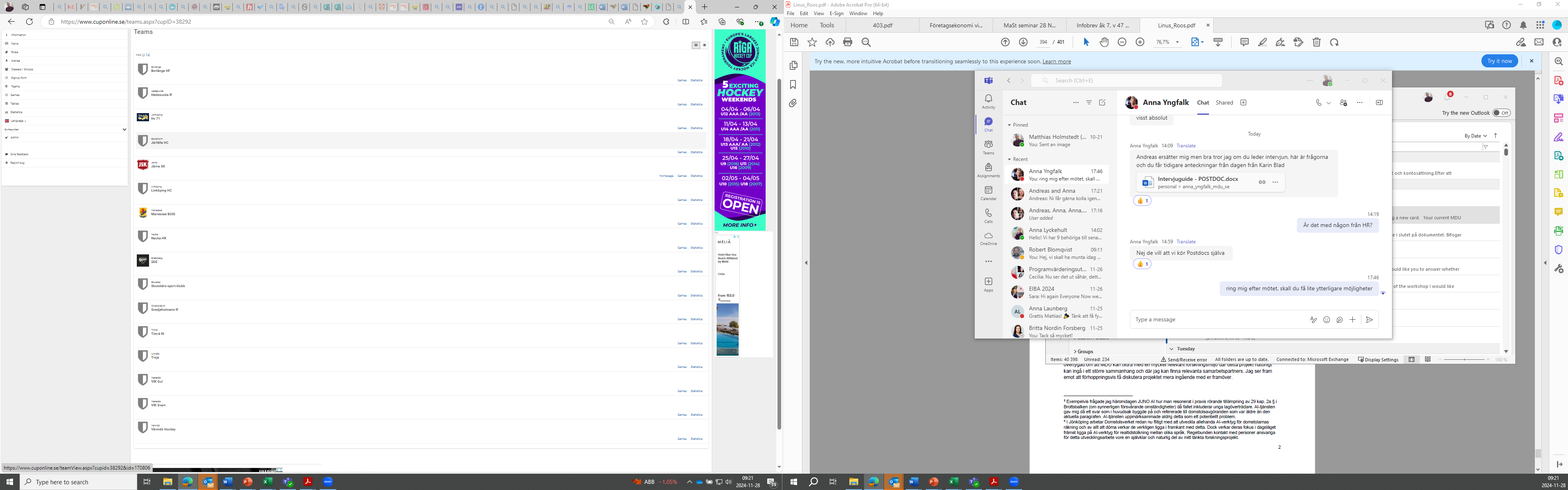 Inför gurkapucken
Cupen är fulltecknad
Vi kommer påbörja planering inom kort
Denna gång går cupen på lördag & söndag
Vi kommer behöva att alla hjälper till
Cupen ger ett betydande tillskott till lagkassan!
Förslag på nytt träningsupplägg
Upplägget idag
En modell för alla
Isträning 3-4 gånger per vecka
Fysträning 3-4 gånger per vecka
Match under helgen
Samträning med team10
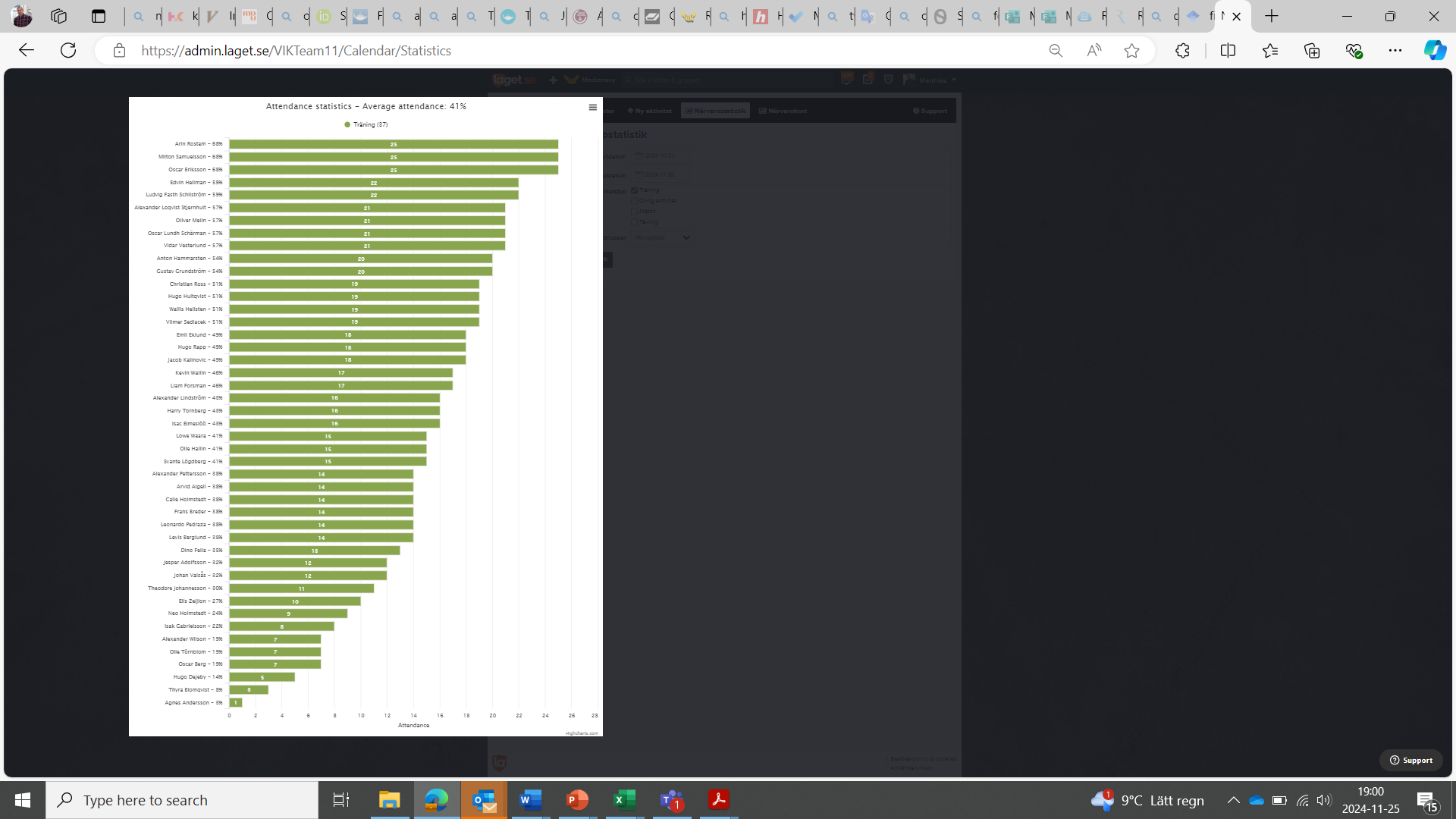 Översikt träningsnärvaro sedan 1 okt (alla spelare)
60% träningsnärvaro innebär 15 träningar eller fler
Total 26 spelare (utespelare och målvakter) uppfyller kravet
Totalt 39 utespelare och 6 målvakter i truppen
3 lag = minimum 33 utespelare och 3 målvakter
Svårt att planera träningar!
Samarbete över årskullar
Vi kommer ha träningssamarbete med team 10, men nytt upplägg
Vi kommer ha träningssamarbete med team 12, fortsätter med upplägg
Vi kommer låna ut och låna in spelare till matcher från team 10 och team 12
Förslag på ny modell
Spelare väljer mellan två upplägg
Grupp svart: Is- och fysträning 3-4 gånger i veckan och match under helgen
Grupp gul: Isträning 2 gånger samt fysträning 1 gång i veckan och match under helgen

Grupp svart: tränar måndag, tisdag, onsdag och torsdag/fredag
Grupp gul: tränar tisdag och onsdag

Varför ett alternativt upplägg?
Förbättrad möjlighet att dubbelidrotta
Förbättrad möjlighet att syssla med andra aktiviteter
Behöver mer tid till studier/känner stress för studier
Vill ha mer tid till att umgås med kompisar/familj
Du känner att det blir för mycket hockey
Mer detaljer
Val av modell påverkar inte kallelser till matcher eller cuper
Val av modell påverkar inte vilka tränare som leder ispass
Val av modell påverkar inte kallelser till frivilliga träning/träningar på lov
Val av modell påverkar inte kallelser till teori eller andra off-ice aktiviteter
Vi tränar fortsatt med fulla grupper varje träning (fyller upp vid behov)
Fortsatt krav på träningsnärvaro oavsett val av modell
Val av modell är inte relaterad till nivåanpassning – utan gäller endast hur många träningar du vill ”kommitta” dig till varje vecka.
Lansering ny modell
Skickar ut förfrågan om hur du vill träna
Testar upplägg december (period 1)
Försätter eventuellt med upplägg januari-mars (period 2)
Eventuell ny period april-maj (period 3)
Övriga punkter
Off-ice upplägg
Samarbete med Brosfit (VIK-samarbete och lag-samarbete)
Modell med 3-4 fyspass: som regel tre olika teman per vecka
Uthållighet (hjärta/lunga)
Snabbhet, explosivitet, reaktivitet
Styrka (främst core och stabilitet)
Framöver mer fokus på styrka
Modell med ett fyspass: främst fokus på styrka och stabilitet (skadepreventiva delen)
Kläder efter väder! (mössa & vantar)
Alla behöver lämpliga träningsskor
Vid skada: se till att få en professionell bedömning och rådgivning
Upplägg isträning
Variation gällande tema under träningsvecka
Kampövningar
Grunder skridskoåkning, passning/mottagning och skott
Spelförståelse
Målvakters utveckling
Stabilitet gällande typ av övningar
Repetition
Mindre omställningstid
Grunder
Mer fokus på spelförståelse (beslutsfattande)
Steg för steg implementera nya ”riktlinjer”
Ökat fokus på spel utan puck och samarbete
Öka medvetenhet om kedjereaktioner (varför blev det mål?)
Kallelser till träning och match
Svara så snabbt som möjligt på kallelser
Vi har som regel deadline för kallelser till match innan onsdagar
Skriv gärna anledning till frånvaro (vid sjukdom i samband med träning kan vi t.ex. ha beredskap att ändra inför helgens matcher)
Ta kontakt med uppsatt tränare om frånvaro tätt inpå match
Domare
Vi dömer i år U11 dvs. spelare födda 2014
Speldag söndag
Ordinarie spelplats Skultuna
26 spelare har anmält intresse för att döma, 20 har hittills dömt
Kontrollera gärna uppgifter i Cleverservice, inloggning med e-post
Ibland får vi detaljinformation om spelschema, ibland inte.
Kallese Laget.se
Tillsatt i Cleverservice
Godkänd i Cleverservice
Utbetalning av VIK
Mejl skickas ut
Ofta fel tider
Vid problem/utebliven betalning
kontakta Marie.
Övrigt att tänka på
Ni blir äldre och under högstadietiden behöver ni tänka på sådant ni kanske inte behövt tänka på tidigare (eller tänka lite extra)
Kost blir allt viktigare (innan, under och efter träning)
Oerhört viktigt att få tillräcklig sömn
Ni kommer behöva planera era veckor (studier)
Desto äldre ni blir desto mer kommer ni behöva äga och driva er egen utveckling
Frågor och synpunkter?